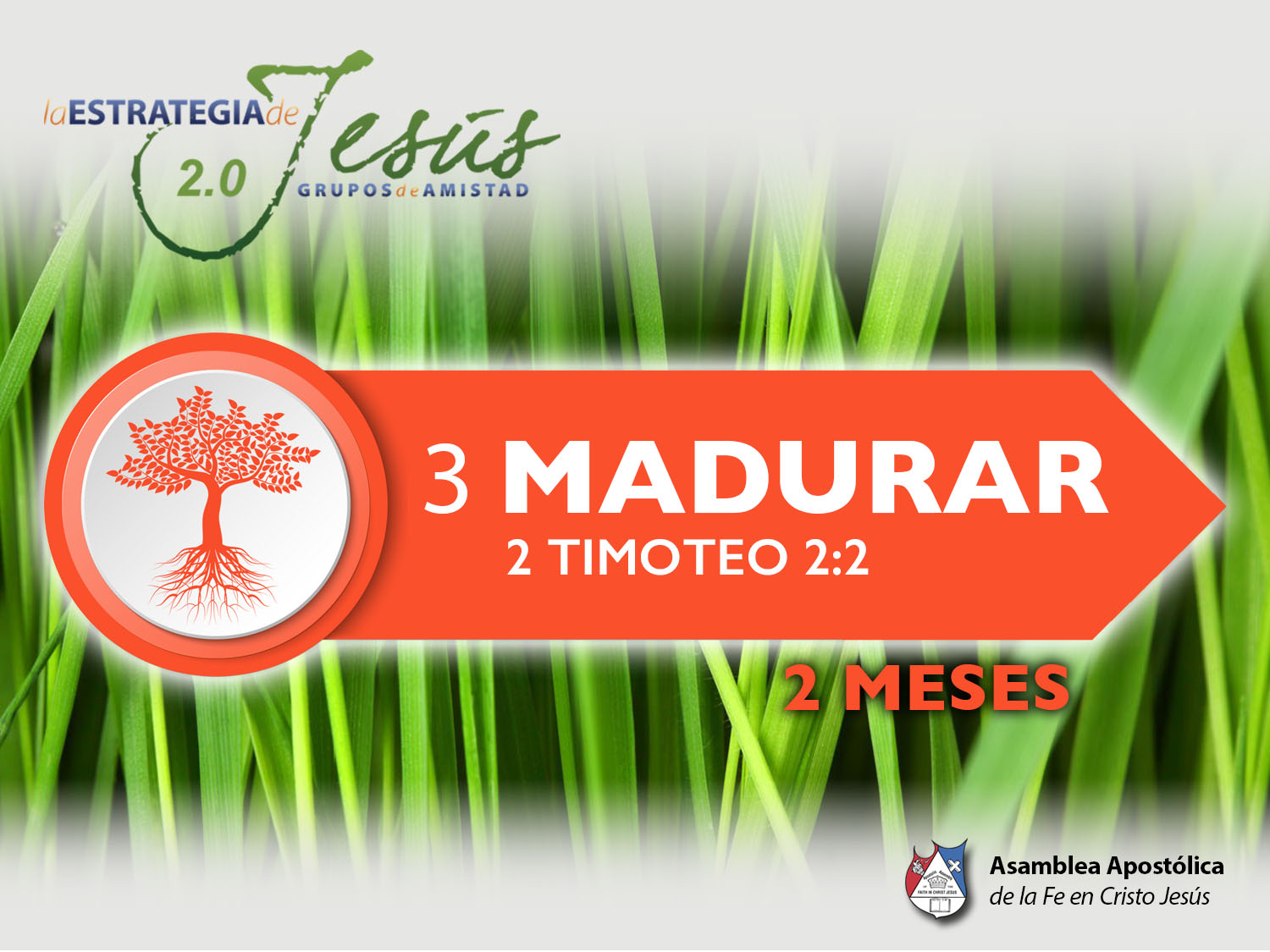 GRUPOS DE AMISTAD
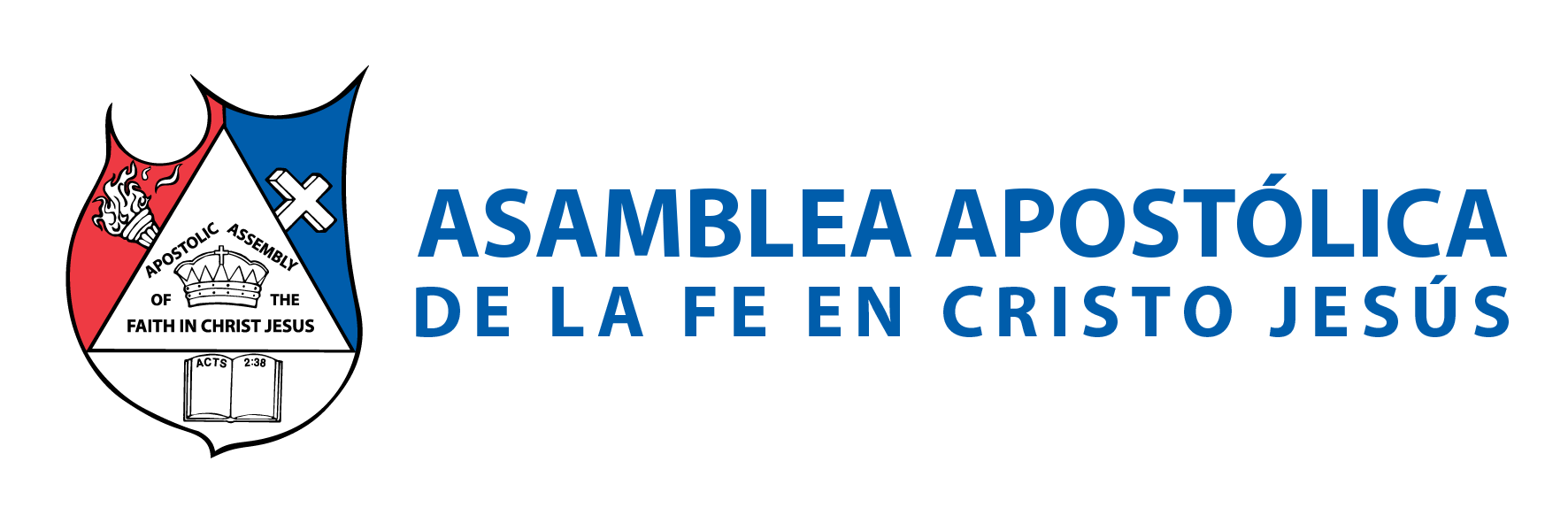 BASE BÍBLICA: 1 Corintios 16:19 

“Las iglesias de Asia os saludan. Aquila y Priscila, con la iglesia que está en su casa, os saludan mucho en el Señor”.
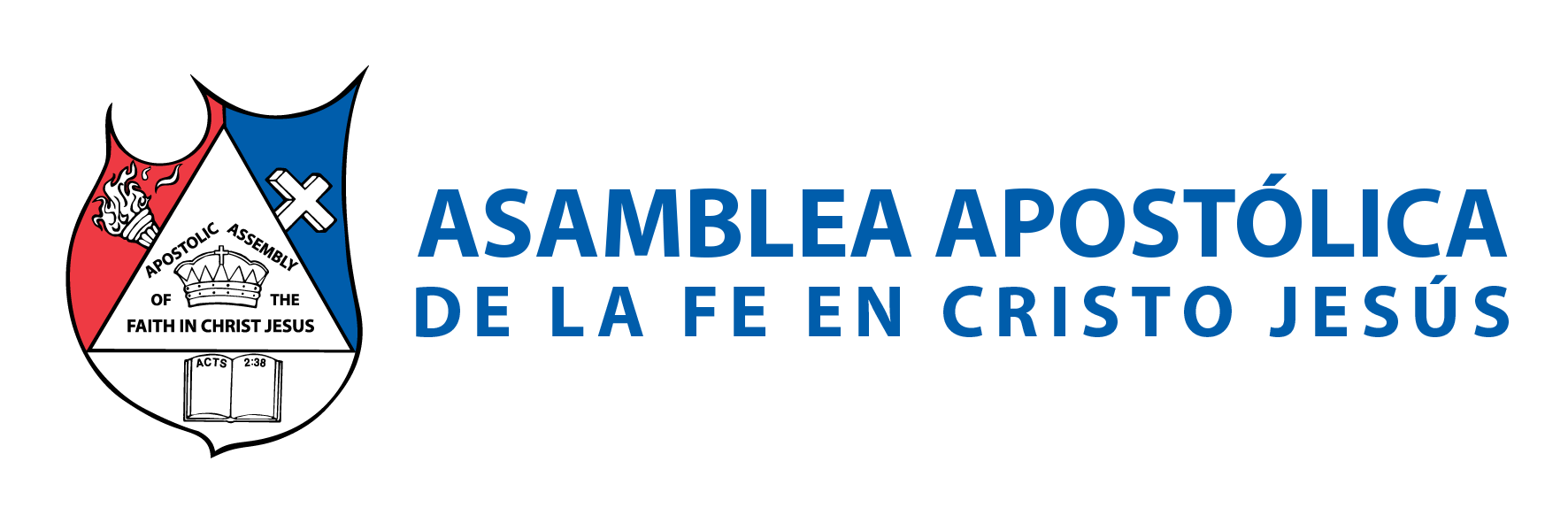 INTRODUCCIÓN 
En la época del Nuevo Testamento, la familia mantuvo su importancia. Por esta razón, los primeros cristianos se propusieron ganar los hogares para la causa de Cristo. En la importancia estratégica de la evangelización, de las grandes ciudades del Imperio Romano, la familia era algo esencial. Esto podemos verlo, desde el momento de la primera reunión del grupo de los ciento veinte; en el aposento alto para esperar la venida del Espíritu Santo.
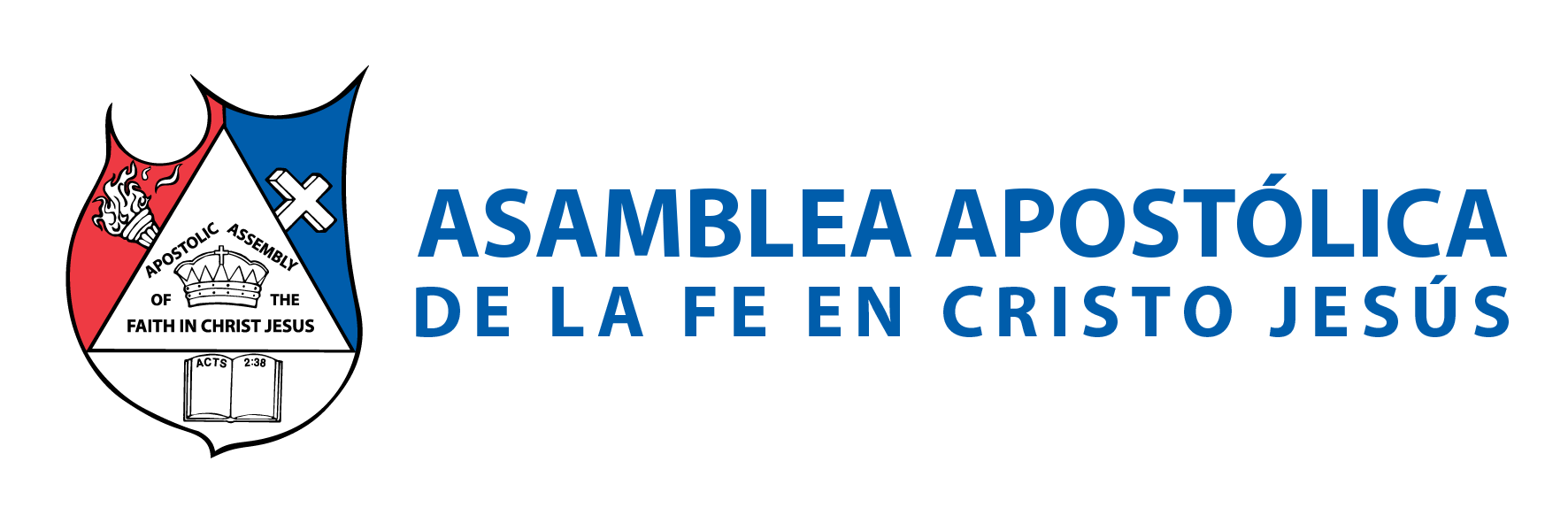 Hechos 1:13: “Y entrados, subieron al aposento alto, donde moraban Pedro y Jacobo, Juan, Andrés, Felipe, Tomás, Bartolomé, Mateo, Jacobo hijo de Alfeo, Simón el Zelote y Judas hermano de Jacobo”. 
Hechos 18:26: “Y comenzó a hablar con denuedo en la sinagoga; pero cuando le oyeron Priscila y Aquila, le tomaron aparte y le expusieron más exactamente el camino de Dios”. 
Romanos 16:5: “Saludad también a la iglesia de su casa. Saludad a Epeneto, amado mío, que es el primer fruto de Acaya para Cristo”.
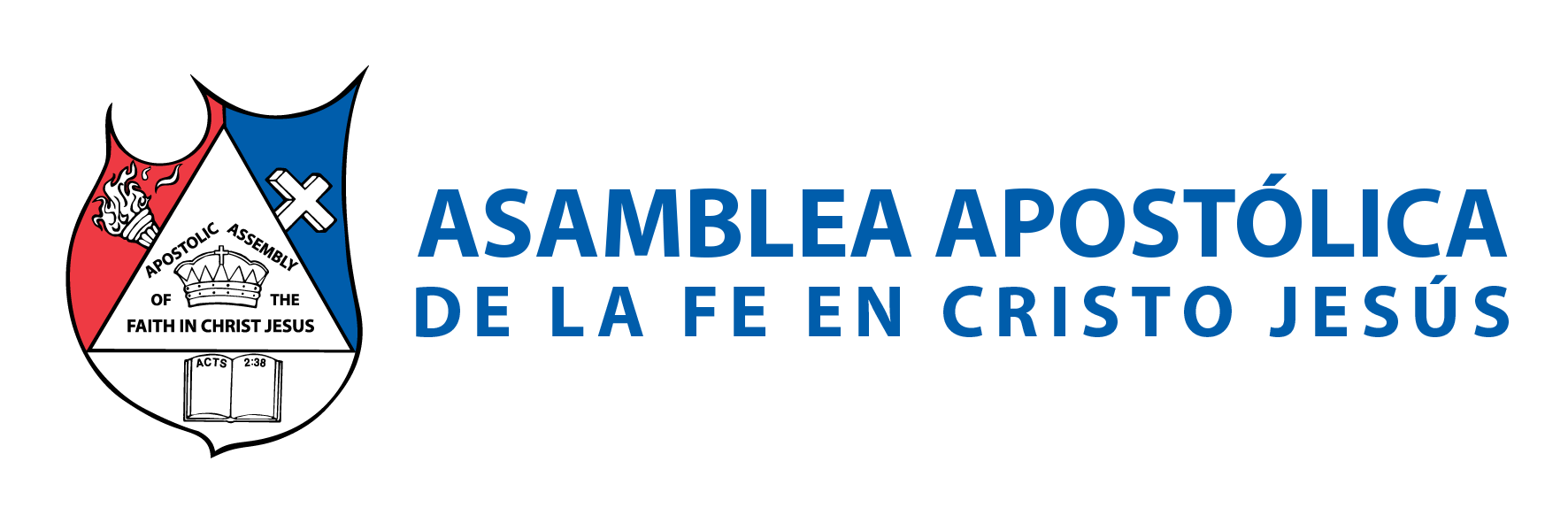 I.- EVIDENCIA DE LOS GRUPOS DE AMISTAD EN LA IGLESIA PRIMITIVA 
Se observa que la utilización del hogar, fue fundamental para la proclamación de las buenas nuevas y para numerosas actividades; de la naciente Iglesia como: 
ORACIÓN. Hechos 12:12: 
“Y habiendo considerado esto, llegó a casa de María la madre de Juan, el que tenía por sobrenombre Marcos, donde muchos estaban reunidos orando”.
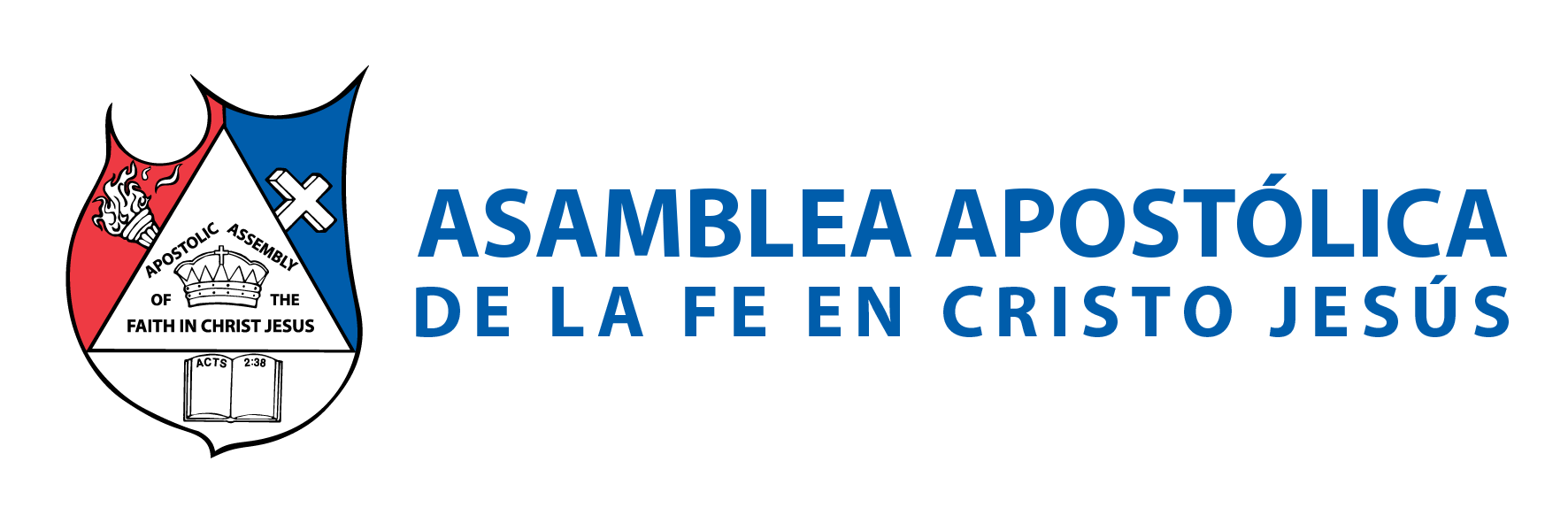 B. DOS TIPOS DE REUNIONES. Hechos 5:42: “Y todos los días, en el templo y por las casas, no cesaban de enseñar y predicar a Jesucristo”. 

C. REUNIONES. Hechos 12:12: “Y habiendo considerado esto, llegó a casa de María la madre de Juan, el que tenía por sobrenombre Marcos, donde muchos estaban reunidos orando”.
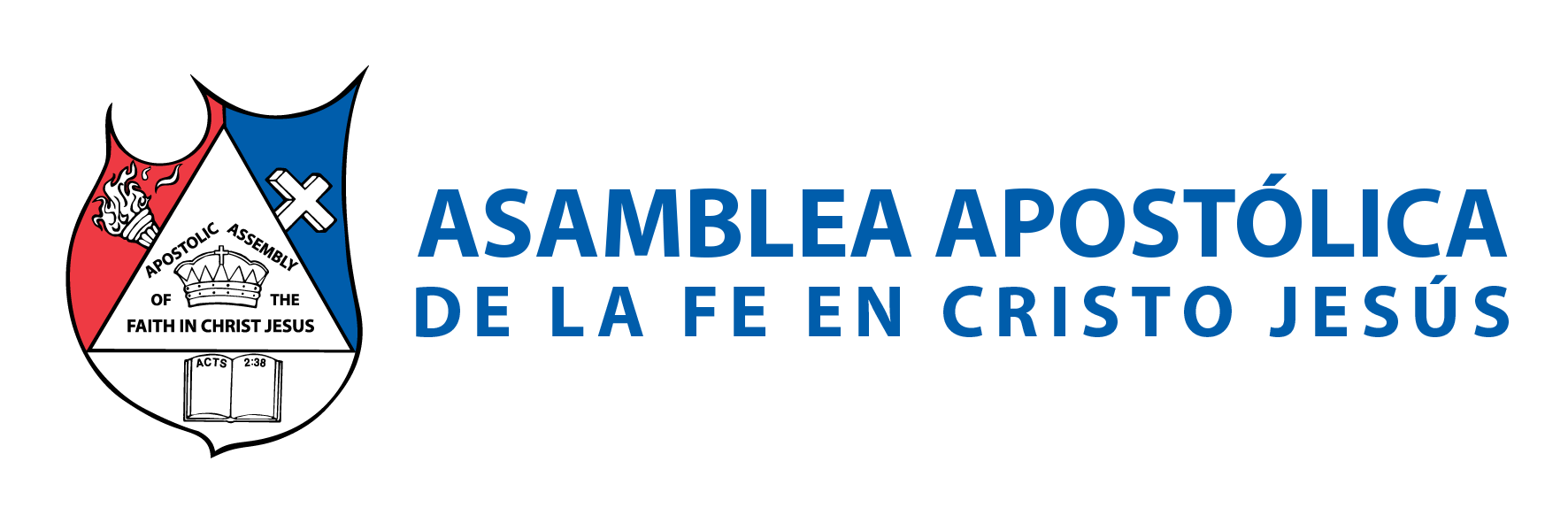 D. HOSPEDAJE Y COMUNIÓN 

Hechos 16:15: 
“Y cuando fue bautizada, y su familia, nos rogó diciendo: Si habéis juzgado que yo sea fiel al Señor, entrad en mi casa, y posad. Y nos obligó a quedarnos”. 

Hechos 2:46: 
“Y perseverando unánimes cada día en el templo, y partiendo el pan en las casas, comían juntos con alegría y sencillez de corazón”.
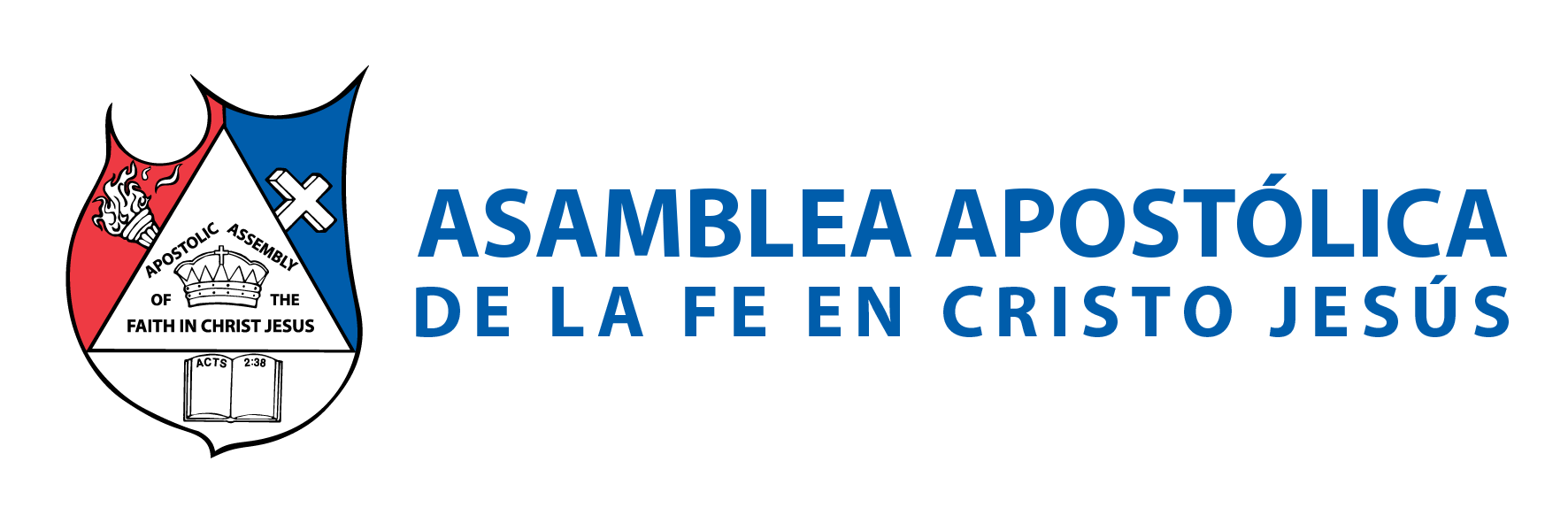 E. ENSEÑANZA 

Hechos 20:7: “El primer día de la semana, reunidos los discípulos para partir el pan, Pablo les enseñaba, habiendo de salir al día siguiente; y alargó el discurso hasta la medianoche”. 

Hechos 20:20: “cómo nada que fuese útil he rehuido de anunciaros y enseñaros, públicamente y por las casas...”. 

F. EVANGELISMO: “Hechos 16:32 Y le hablaron la palabra del Señor a él y a todos los que estaban en su casa”.
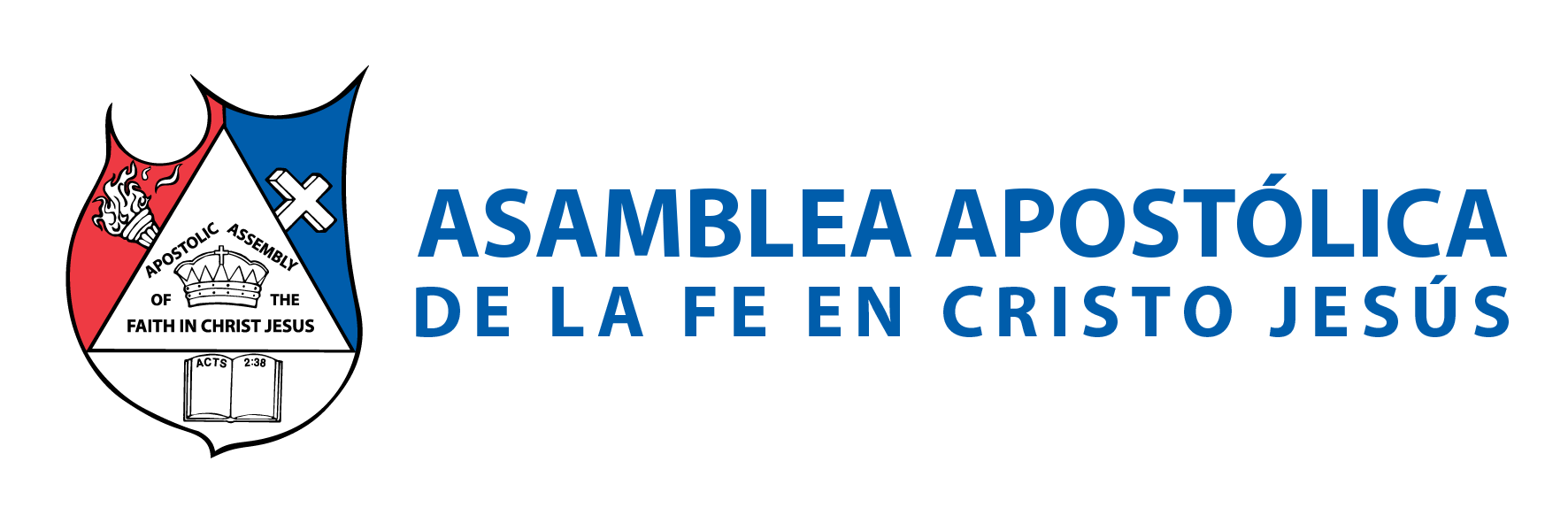 II.- QUÉ ES UN GRUPO DE AMISTAD 

Los GRUPOS DE AMISTAD consisten en grupos pequeños, que se reúnen en diferentes hogares distribuidos por toda la ciudad; ofreciendo una oportunidad de reunirse, para animarse mutuamente por medio del apoyo en oración, el estudio de la Palabra de Dios y el desarrollo de relaciones personales cercanas.
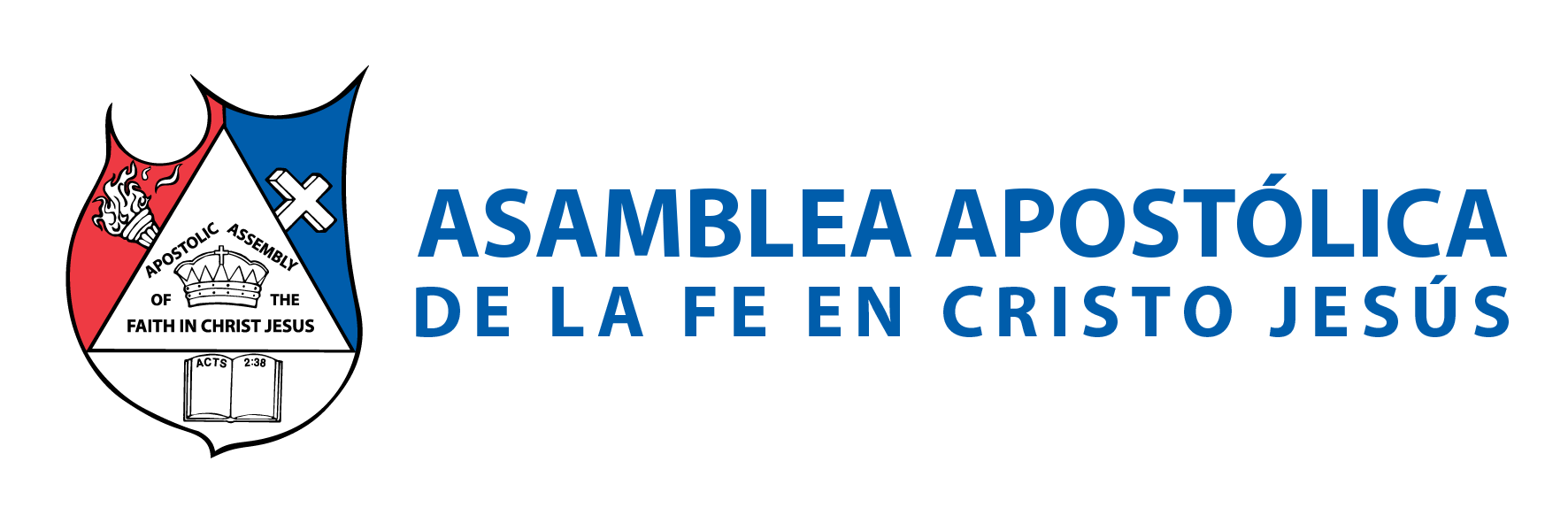 Tienen un triple propósito: 

A. Amistad (comunión) 
B. Formación (discipulado) 
C. Evangelización (compartir las buenas nuevas con nuestros amigos y familiares, para su integración a la iglesia).
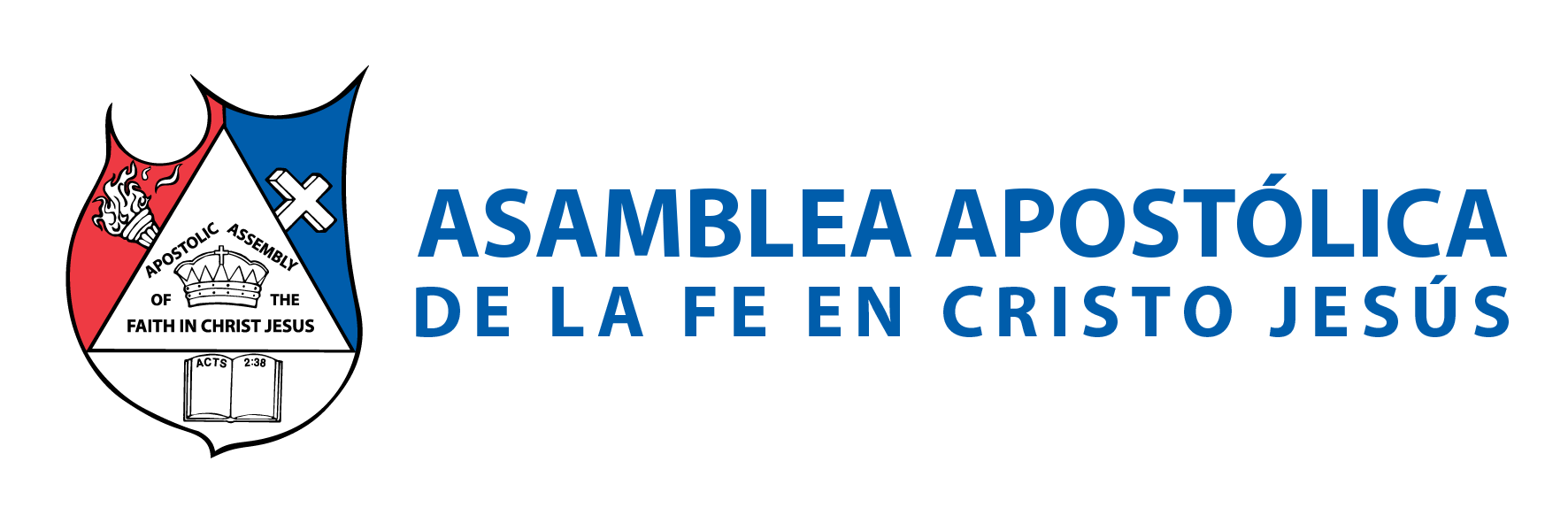 Ofrecen una mejor oportunidad de cumplir este llamado, al hacer amistades cercanas, orar por nuestras necesidades y finalmente; ayudarnos a llegar a ser discípulos maduros de Jesucristo. 
Estamos convencidos que el trabajo en las casas, fue y sigue siendo una estrategia poderosa; que nuestro Señor Jesucristo emplea para acercarnos al perdido.
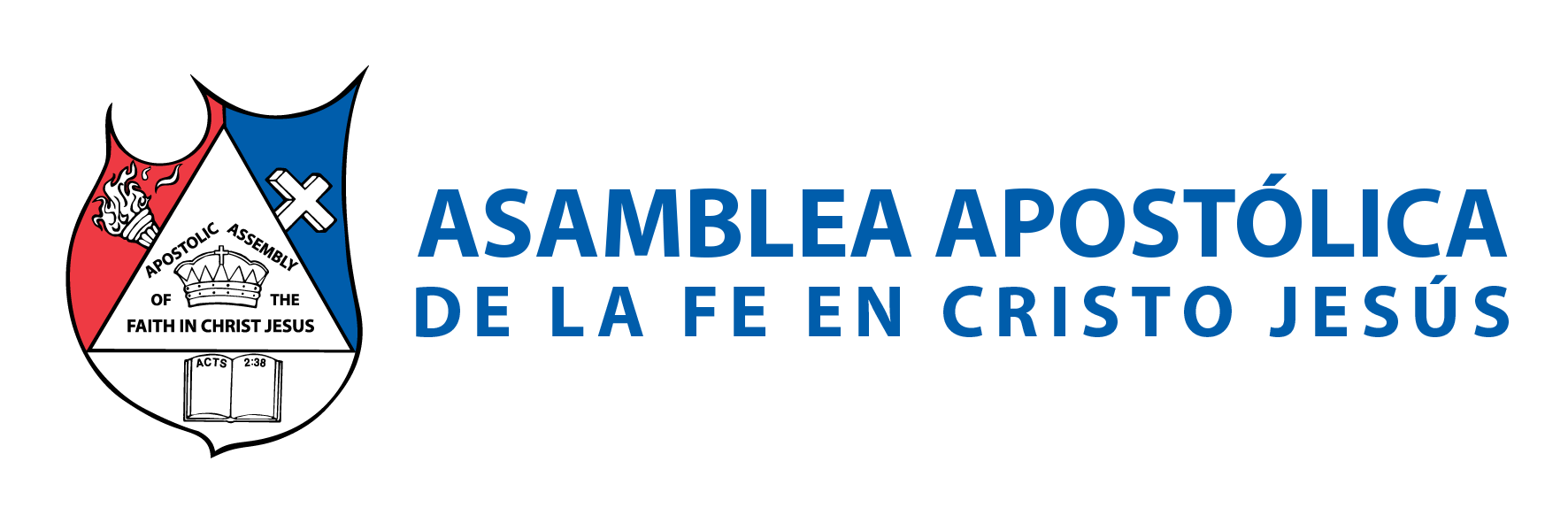 Los Grupos de Amistad permiten el desarrollo de los dones espirituales, ya que al estarse edificando mutuamente; ministrándose unos por otros, descubren que tienen habilidades sobrenaturales que DIOS les da; cuando reciben de Su Espíritu. 
Por ello, no es de sorprender que en los grupos de amistad haya sanidad, liberación, edificación, nuevos nacimientos o conversión; que el Espíritu Santo hace a través de su cuerpo, que es la iglesia.
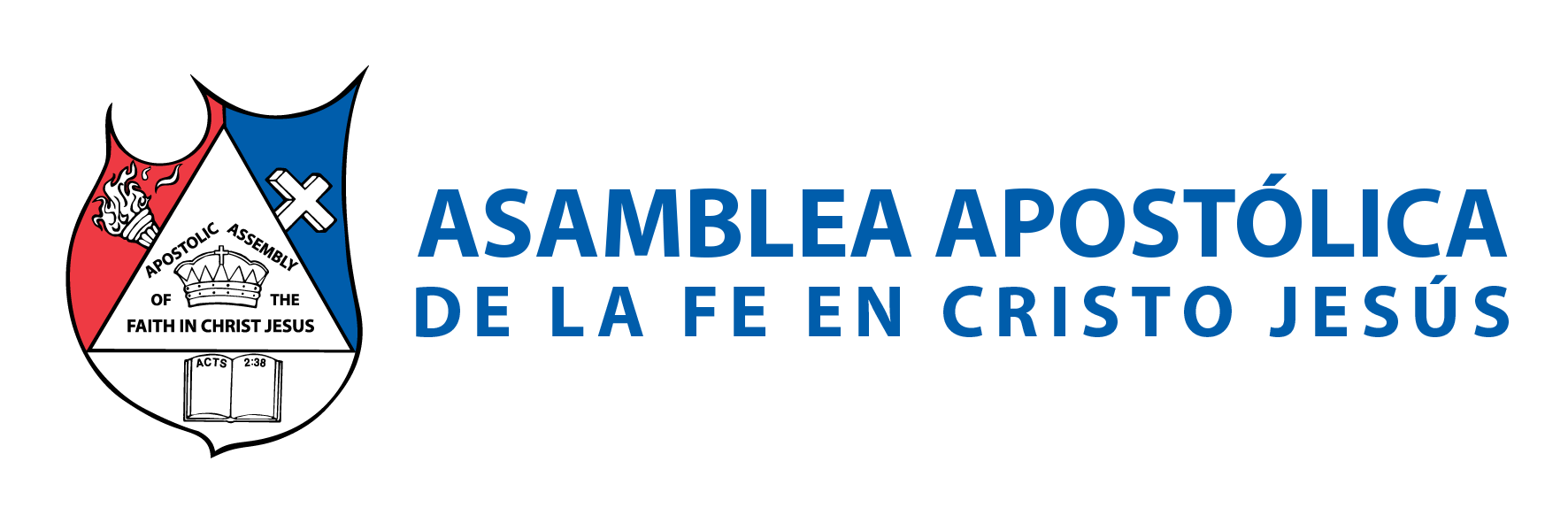 III.- EVIDENCIA BÍBLICA QUE MUESTRAN A CRISTO, ACERCÁNDOSE AL PERDIDO EN UNA CASA 

Mateo 8:14: 
“Vino Jesús a casa de Pedro, y vio a la suegra de éste postrada en cama con fiebre”.
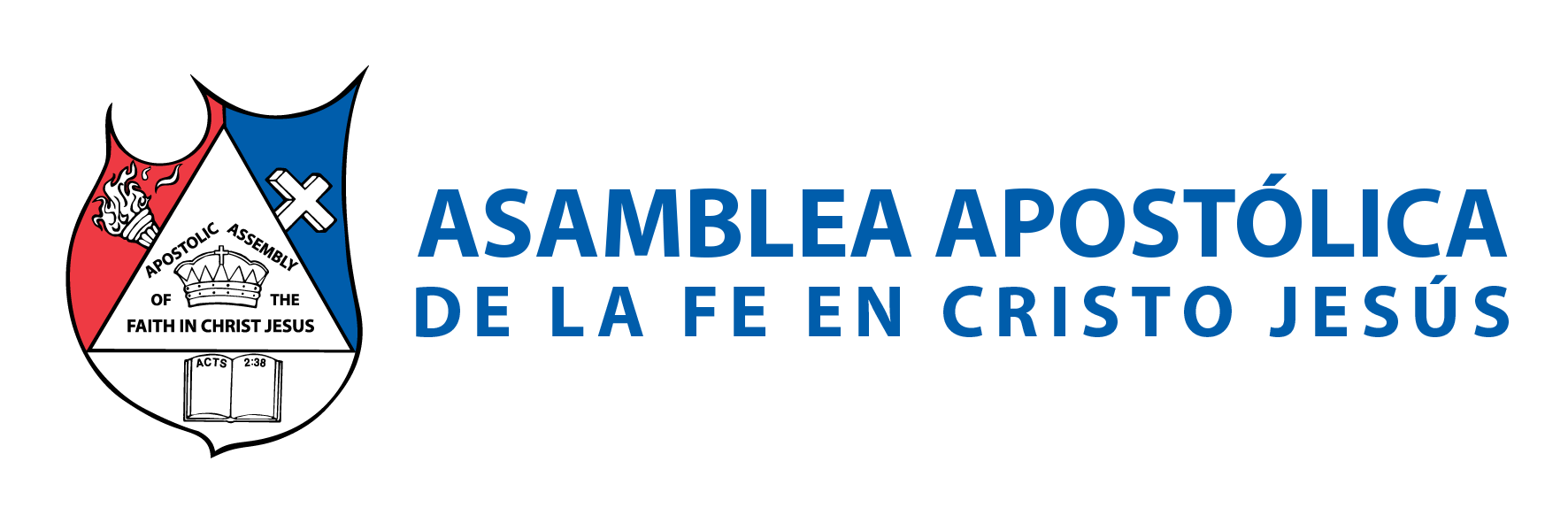 B. Marcos 5:35: 
“Mientras él aún hablaba, vinieron de casa del principal de la sinagoga, diciendo: Tu hija ha muerto; ¿para qué molestas más al maestro?”. 

C. Lucas 7:36: 
“Uno de los fariseos rogó a Jesús que comiese con él. Y habiendo entrado en la casa del fariseo, se sentó a la mesa”.
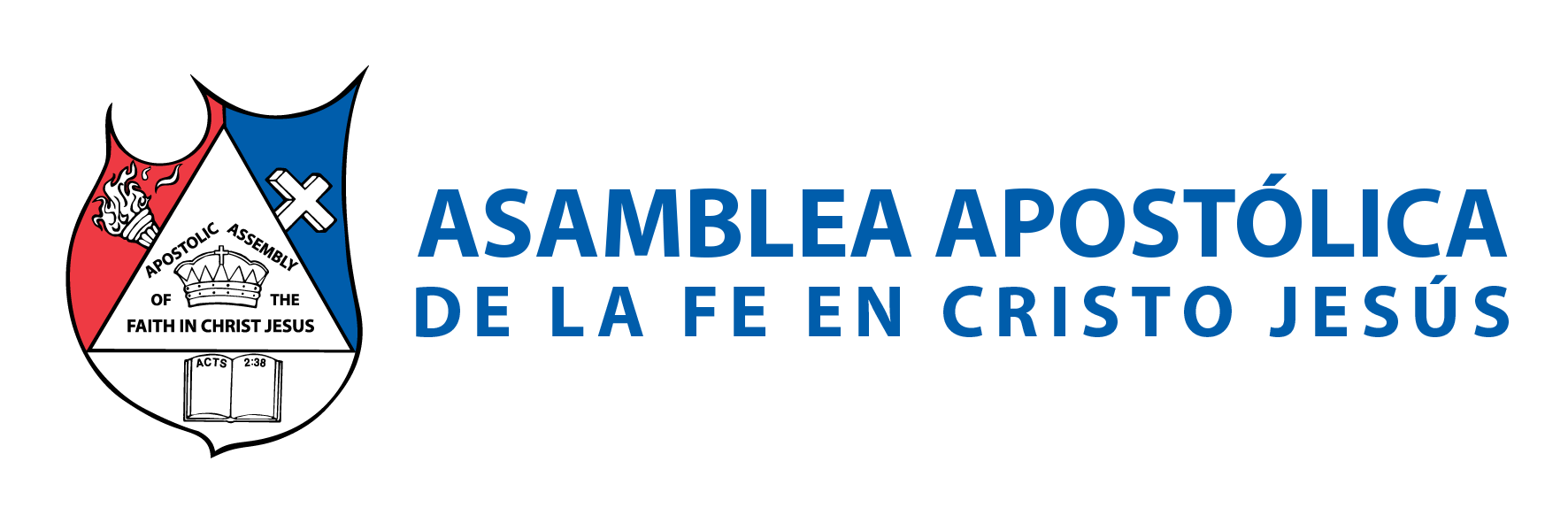 IV.- JESÚS ENVIÓ A SUS DISCÍPULOS A LAS CASAS 
A. Mateo 10:12,13: “Y al entrar en la casa, saludadla. Y si la casa fuere digna, vuestra paz vendrá sobre ella; más si no fuere digna, vuestra paz se volverá a vosotros”. 

B. Hechos 2:46: “Y perseverando unánimes cada día en el templo, y partiendo el pan en las casas, comían juntos con alegría y sencillez de corazón”.

C. Hechos 5:42 “Y todos los días, en el templo y por las casas, no cesaban de enseñar y predicar a Jesucristo”.
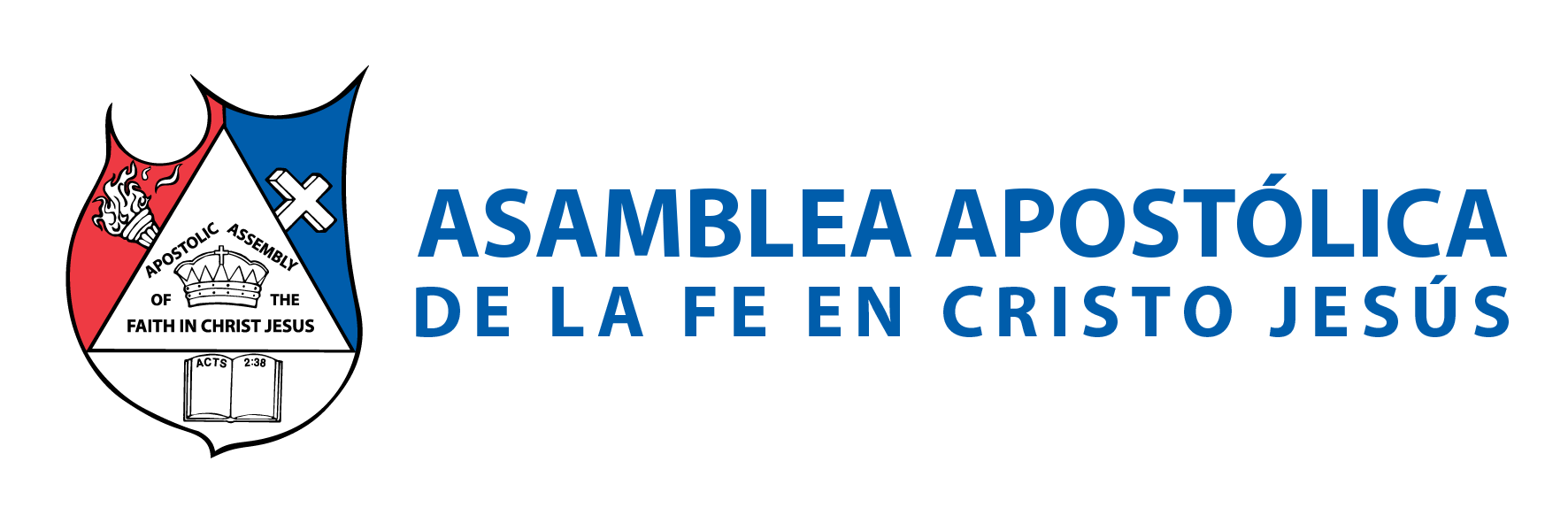 V.- EVIDENCIA MODERNA DE LOS GRUPOS DE AMISTAD 
Además, el Iglecrecimiento mundial está siendo revolucionado por el ministerio de los grupos en las casas. La iglesia está volviendo al patrón original de Jesucristo y sus apóstoles. 
El padre del movimiento celular moderno, es el Pastor David Yonggi Cho; quien inició su iglesia en 1958, en una vieja carpa ubicada en un barrio pobre de Seúl, Corea del Sur.
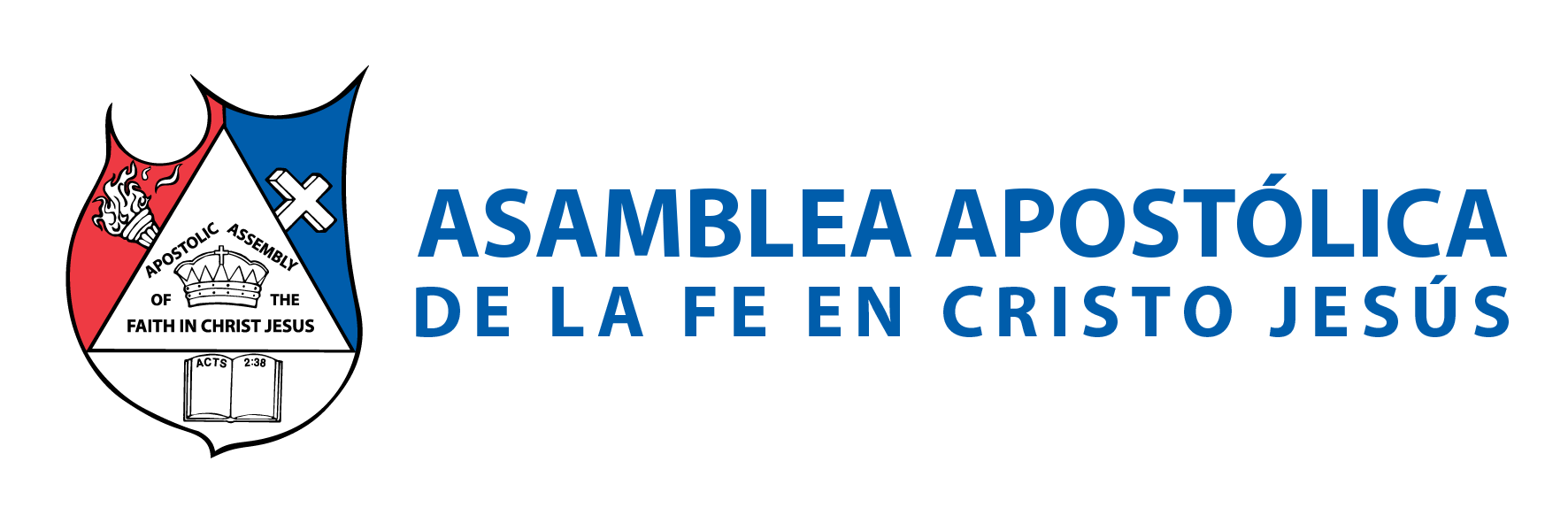 Para 1961 había alcanzado sus primeros 600 miembros. En 1964 sufrió un colapso debido a su intenso trabajo. Como resultado de su enfermedad que lo recluyó en cama por dos años, descubrió que el modelo de la Iglesia del Nuevo Testamento; había sido el de pequeños grupos en las casas. Apoyándose en las mujeres de su congregación, inició con solo 20 células. 

Para 1970, había alcanzado sus primeros 18,000 miembros. En 1980 alcanzó los 150,000. En 1987 alcanzó los 700,000 miembros. En la actualidad, su iglesia continúa creciendo y ha ido distribuyendo sus nuevos miembros; entre 21 iglesias satélites.
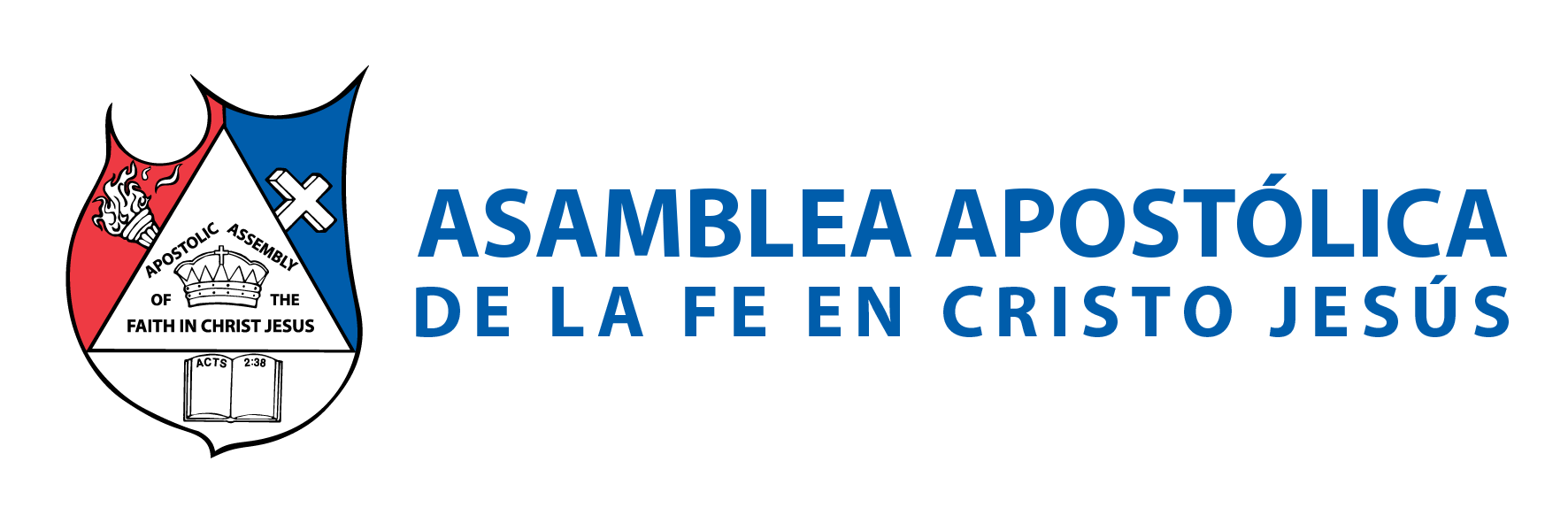 La Iglesia del Dr. David Yonggi Cho, es en la actualidad la iglesia más grande del mundo y de la historia del cristianismo. 

En todo el mundo, donde el modelo de las casa ha sido restaurado; está causando un gran impacto.
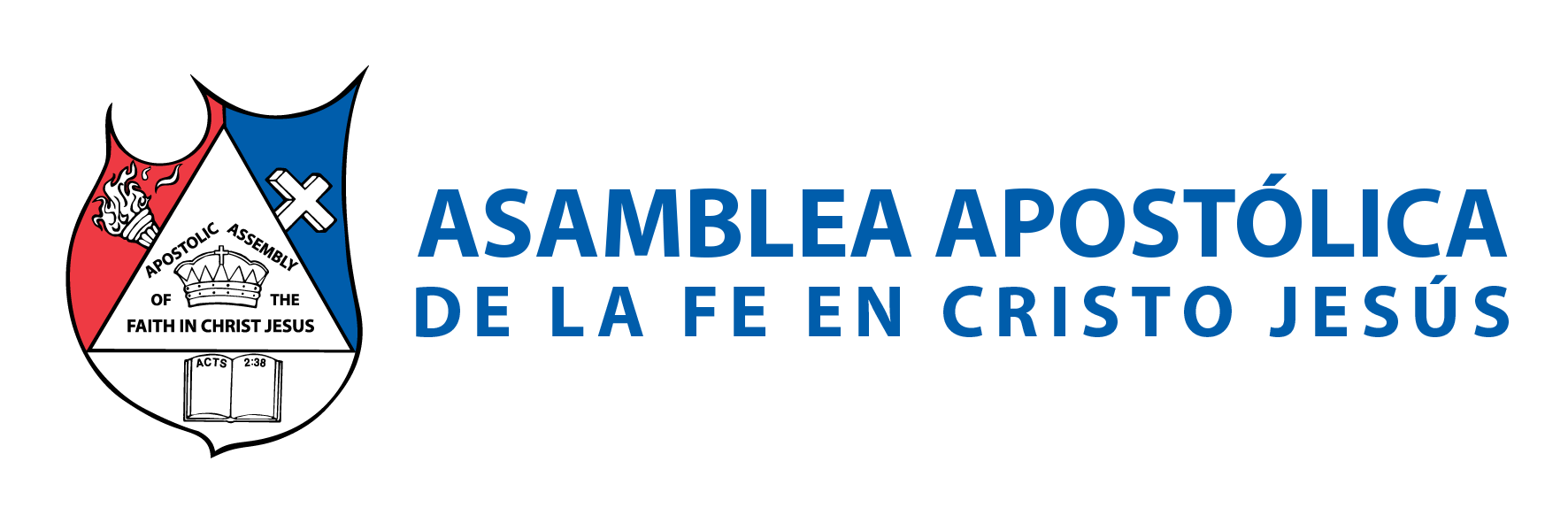 VI.- EVIDENCIA DE LOS GRUPOS DE AMISTAD EN EL MUNDO 
1. Yoido Full Gospel Church, Seoul, Korea (253,000) 
2. Works and Mission Baptists Church, Abidjan, Ivory Coast (150,000) 
3. Yotabeche Methodist P. Church, Santiago, Chile (150,000) 
4. Mision Carismatica Internacional, Bogota, Colombia (150,000) 
5. Deeper Life Bible Church, Lagos, Nigeria (120,000)
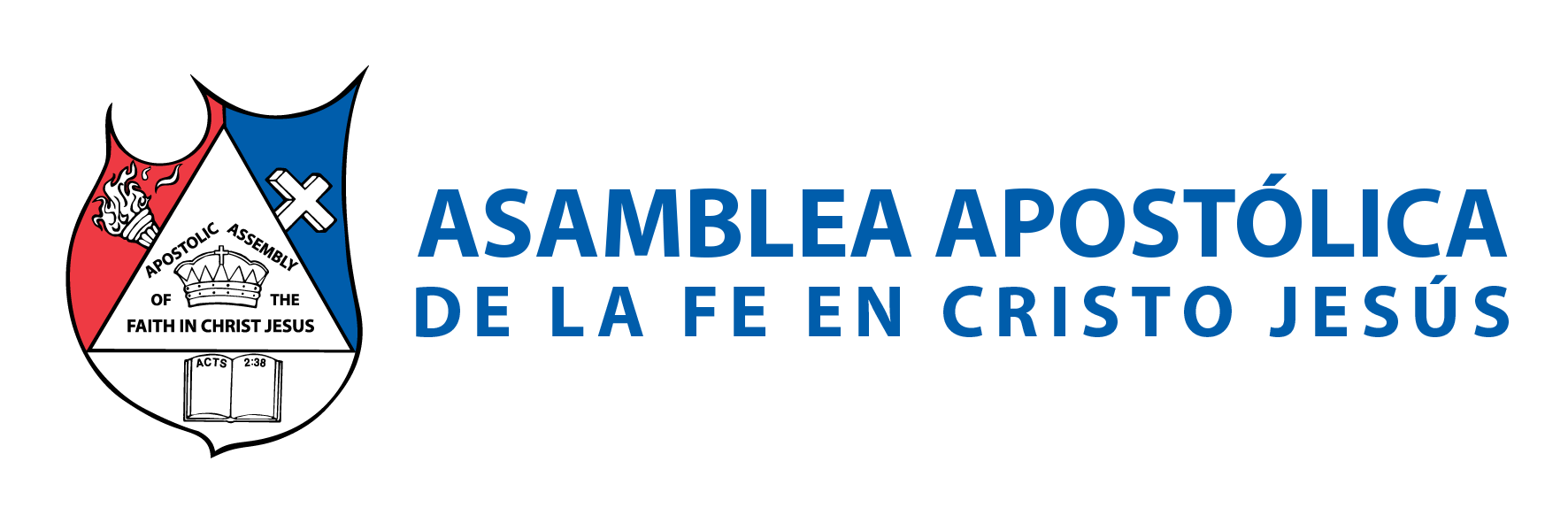 6. Elim Church, San Salvador, El Salvador (117,000)
 
7. Nambu Full Gospel, Seoul, Korea (110,000) 

8. AOG Grace and Truth, Kyanggi-do, Korea (105,000)
 
9. Kum Ran Methodist, Seoul, Korea (80,000) 

10. Vision de Futuro, Santa Fe, Argentina (70,000)
11. Ondas del Luz, Buenos Aires, Argentina (70,000) 
12. Young Nak Presbyterian Church, S. Korea (60,000) 
13. Winners Chapel, Ota, Nigeria (50,000) 
14. Yesu Darbar, Allahabad Agricultural Institute, India (40,000-80,000) 
15. Soong Eui Methodist, Inchon, Korea (47,000) 
16. Ministeria La Cosecha, San Pedro Sula, Honduras (35,000) 17. Chattisgarh/Madhya Pradesh House Church Network, India (30,000)
VII.- EVIDENCIA DE LOS GRUPOS DE AMISTAD EN ESTADOS UNIDOS DE AMÉRICA 
1. Lakewood Church, Houston, Texas (25,060) 
2. World Changers, College Park, GA. (23,093) 
3. Saddleback Community Church, Lake Forrest, CA (20,100) 
4. The Potters House, Dallas (18,500) 
5. Fellowship Church, Grapevine, Texas (18,129)
CONCLUSIÓN 
Sin la obra del Espíritu Santo usando a los creyentes, sería imposible ver estos milagros. Por ello, los grupos son de gran importancia en la implementación de la Estrategia de Jesús. Aunque nos falta mucho por avanzar en este tema, creo que el Señor irá revelando; hacia dónde dirige a su iglesia en esta misión tan importante. 

ES HORA QUE LAS IGLESIAS DEL NOMBRE DESPIERTEN, AL MOVER DE DIOS EN ESTOS TIEMPOS; YA QUE POR TODOS LADOS LAS CASAS ESTÁN REVOLUCIONANDO EL EVANGELIO.